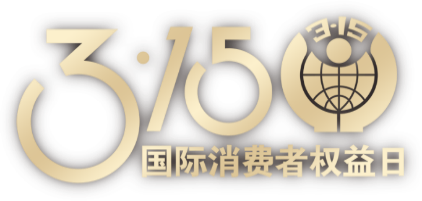 消费者权益日PPT模板
依法加强消费维权执法   营造安全放心消费环境
1
国际消费者权益日简介
目 录
2
消费者的权利
CONTENTS
3
消费者的维权方式
4
消费者维权案例分析
01
国际消费者权益日简介
在此输入内容在此输入内容在此输入内容在此输入内容在此输入内容在此输入内容在此输入内容在此输入内容在此输入内容
国际消费者权益日简介
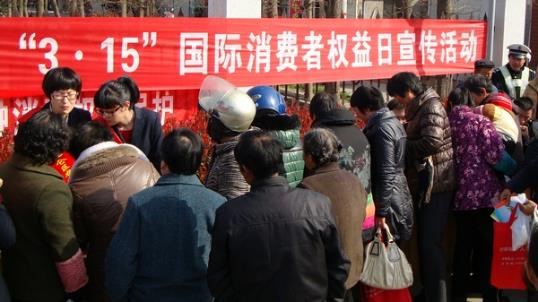 在此输入标题
在此输入内容在此输入内容在此输入内容在此输入内容在此输入内容在此输入内容在此输入内容在此输入内容
国际消费者权益日简介
请替换文字内容
请替换文字内容
在此输入内容在此输入内容在此输入内容在此输入内容
在此输入内容在此输入内容在此输入内容
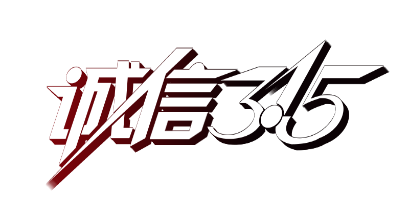 请替换文字内容
在此输入内容在此输入内容在此输入内容在此输入内容
请替换文字内容
在此输入内容在此输入内容在此输入内容在此输入内容
请替换文字内容
请替换文字内容
在此输入内容在此输入内容在此输入内容在此输入内容
在此输入内容在此输入内容在此输入内容在此输入内容
国际消费者权益日简介
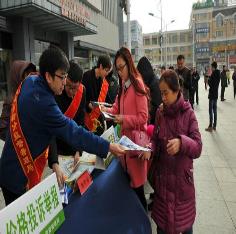 文字添加
文字添加
文字添加
文字添加
在此输入内容在此输入内容在此输入内容在此输入内容
在此输入内容在此输入内容在此输入内容在此输入内容
在此输入内容在此输入内容在此输入内容在此输入内容
在此输入内容在此输入内容在此输入内容在此输入内容
国际消费者权益日简介
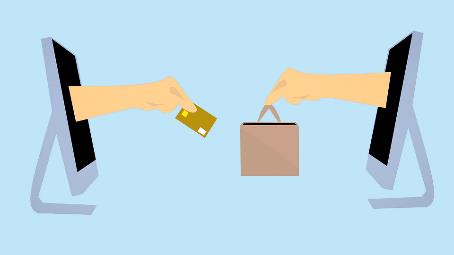 添加标题文本
添加标题文本
在此输入内容在此输入内容在此输入内容在此输入内容在此输入内容在此输入内容在此输入内容在此输入内容在此
在此输入内容在此输入内容在此输入内容在此输入内容在此输入内容在此输入内容在此输入内容在此输入内容在此
国际消费者权益日简介
个性
高档
价格
品牌
便利
在此输入内容在此输入内容在此输入内容在此输入内容
在此输入内容在此输入内容在此输入内容在此输入内容
在此输入内容在此输入内容在此输入内容在此输入内容
在此输入内容在此输入内容在此输入内容在此输入内容
在此输入内容在此输入内容在此输入内容在此输入内容
02
消费者的权利
在此输入内容在此输入内容在此输入内容在此输入内容在此输入内容在此输入内容在此输入内容在此输入内容在此输入内容
消费者的权利
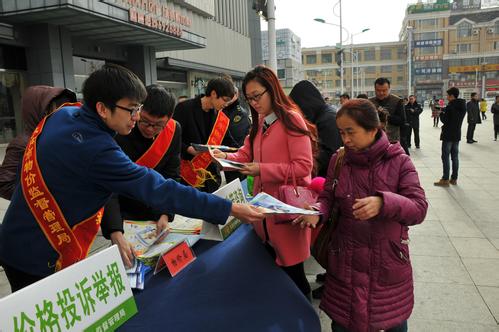 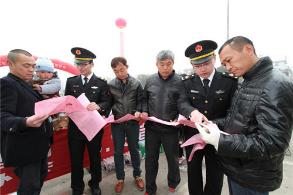 在此输入内容
消费者的权利
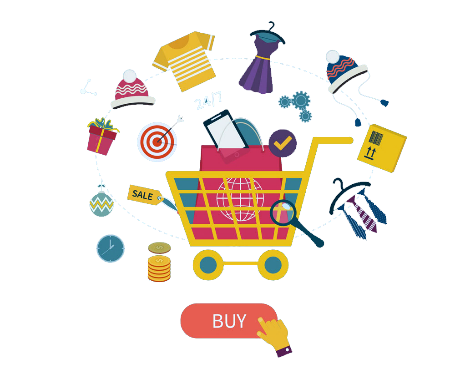 在此输入内容在此输入内容在此输入内容
在此输入内容在此输入内容在此输入内容
在此输入内容在此输入内容在此输入内容
在此输入内容在此输入内容在此输入内容
消费者的权利
在此输入内容
在此输入内容
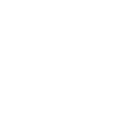 在此输入内容
在此输入内容
消费者的权利
在此输入内容在此输入内容在此输入内容在此输入内容在此输入内容在此输入内容
标题文字添加
标题文字添加
标题文字添加
在此输入内容在此输入内容在此输入内容在此输入内容在此输入内容在此输入内容在此输入内容在此输入内容
在此输入内容在此输入内容在此输入内容在此输入内容在此输入内容在此输入内容在此输入内容在此输入内容
在此输入内容在此输入内容在此输入内容在此输入内容在此输入内容在此输入内容在此输入内容在此输入内容
消费者的权利
在此输入内容在此输入内容在此输入内容在此输入内容
03
消费者的维权方式
在此输入内容在此输入内容在此输入内容在此输入内容在此输入内容在此输入内容在此输入内容在此输入内容在此输入内容
消费者的维权方式
Marketing Email
Our Support
Online Support
方式一
方式二
方式三
在此输入内容在此输入内容在此输入内容在此输入内容在此输入内容在此输入内容在此输入内容在此输入内容
在此输入内容在此输入内容在此输入内容在此输入内容在此输入内容在此输入内容在此输入内容在此输入内容
在此输入内容在此输入内容在此输入内容在此输入内容在此输入内容在此输入内容在此输入内容在此输入内容
消费者的维权方式
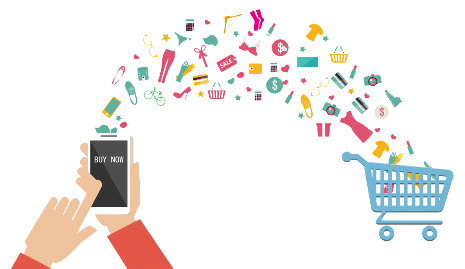 在此输入内容在此输入内容在此输入内容
在此输入内容在此输入内容在此输入内容
在此输入内容在此输入内容在此输入内容
在此输入内容在此输入内容在此输入内容
消费者的维权方式
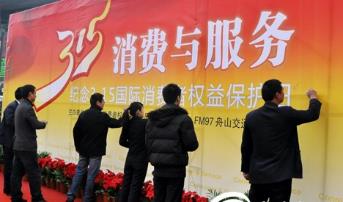 在此输入标题
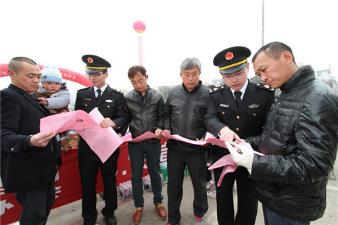 在此输入内容在此输入内容
在此输入内容在此输入内容在此输入内容在此输入内容在此输入内容在此输入内容
消费者的维权方式
添加标题
在此输入内容在此输入内容在此输入内容
在此输入内容在此输入内容在此输入内容
在此输入内容在此输入内容在此输入内容
在此输入内容在此输入内容在此输入内容
Iphone
Laptop
Desktop
Ipad
消费者的维权方式
在此输入内容
在此输入内容
在此输入内容
添加标题
添加标题
在此输入内容
在此输入内容
在此输入内容
在此输入内容
在此输入内容
在此输入内容
添加标题
04
消费者维权案例分析
在此输入内容在此输入内容在此输入内容在此输入内容在此输入内容在此输入内容在此输入内容在此输入内容在此输入内容
消费者维权案例分析
标题文字添加
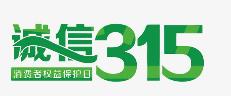 在此输入内容在此输入内容在此输入内容在此输入内容在此输入内容在此输入内容在此输入内容在此输入内容在此输入内容在此输入内容在此输入内容在此输入内容在此输入内容在此输入内容
在此输入内容在此输入内容在此输入内容在此输入内容在此输入内容在此输入内容在此输入内容
标题文字添加
98%
文字添加
98%
文字添加
98%
文字添加
文字添加
在此输入内容在此输入内容在此输入内容在此输入内容在此输入内容在此输入内容在此输入内容
98%
文字添加
消费者维权案例分析
在此输入内容
在此输入内容
在此输入内容
在此输入内容
在此输入内容
在此输入内容
在此输入内容
在此输入内容
在此输入内容
消费者维权案例分析
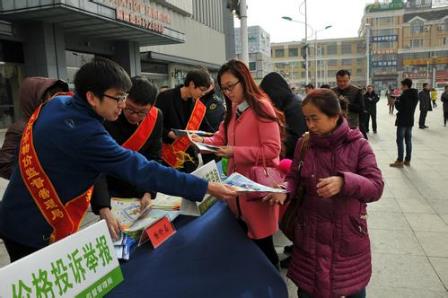 在此输入内容
在此输入内容
在此输入内容
在此输入内容
在此输入内容
在此输入内容
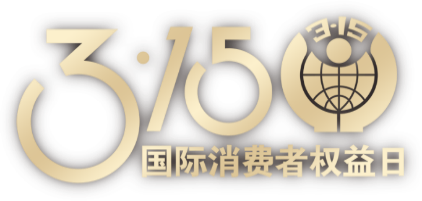 感谢您的观看与指导
依法加强消费维权执法   营造安全放心消费环境